CUDA Parallelism Model
Slide credit:  Slides adapted from 
© David Kirk/NVIDIA and Wen-mei W. Hwu, 2007-2016
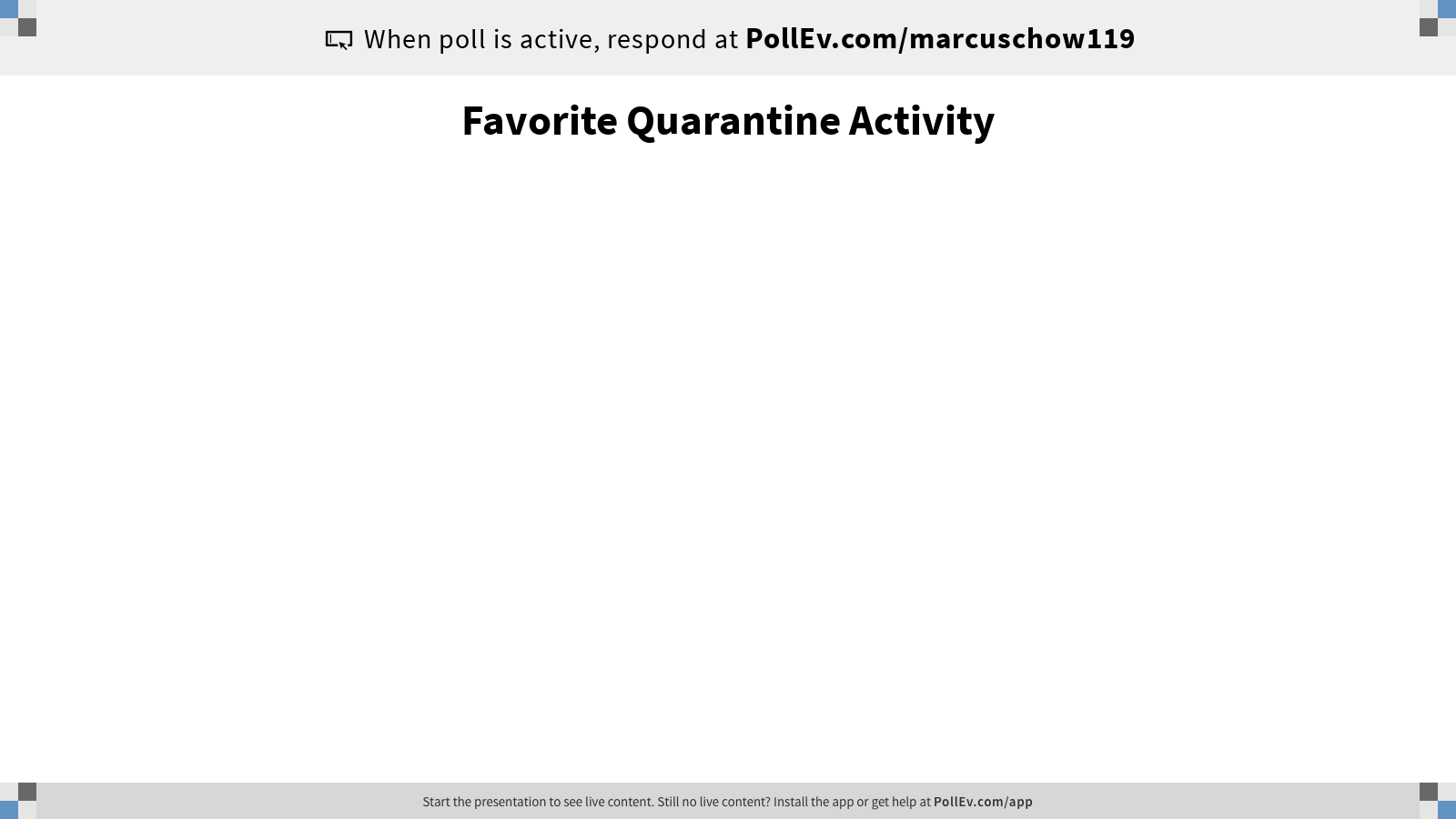 [Speaker Notes: Poll Title: Favorite Quarantine Activity
https://www.polleverywhere.com/free_text_polls/ybjbYhrU7zfjC4UGMIRDi]
Logistics
My office hours
 Wed/Thu 1:00pm-2:00pm
TA office hours
Friday 3:00pm-5:00pm
Quiz Next Class – Wednesday 15th
Lab 1 Due next Friday – 24th
GPU in PC Architecture
Computer System is made up of various components that want to send data to each other
Connect everything through bus system
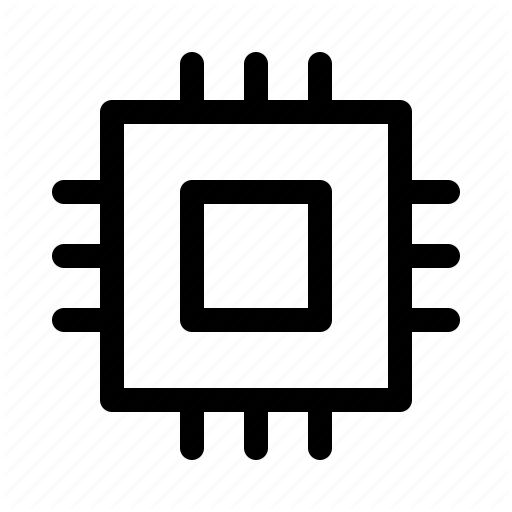 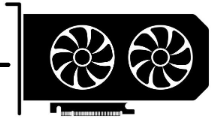 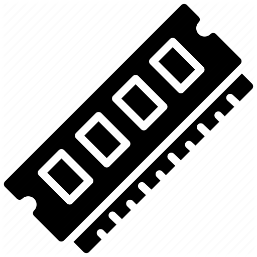 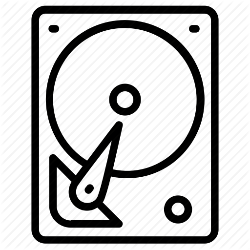 2
CPU
History: Classic PC architecture
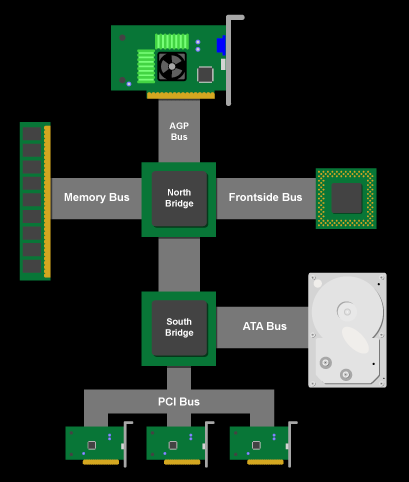 Northbridge connects 3 components that must communicate at high speed
CPU, DRAM, video
Video also needs to have 1st-class access to DRAM
Previous NVIDIA cards are connected to AGP, up to 2 GB/s transfers
Southbridge serves as a concentrator for slower I/O devices
Core Logic Chipset
(Original) PCI Bus Specification
Connected to the Southbridge
Originally 33 MHz, 32-bit wide, 132 MB/second peak transfer rate
More recently 66 MHz, 64-bit, 528 MB/second peak
Upstream bandwidth remain slow for device (~256 MB/s peak)
Shared bus with arbitration
Winner of arbitration becomes bus master and can connect to CPU or DRAM through the Southbridge and Northbridge`
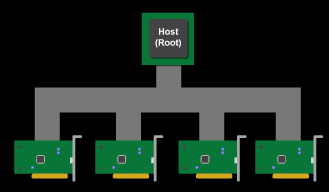 PCI as Memory Mapped I/O
PCI device registers are mapped into the CPU’s physical address space
Accessed through loads/ stores (kernel mode)
Addresses are assigned to the PCI devices at boot time
All devices listen for their addresses
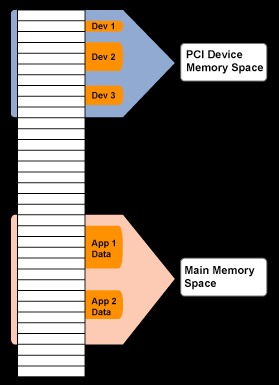 PCI Express (PCIe)
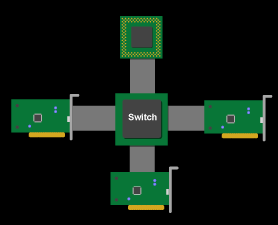 Switched, point-to-point connection
Each card has a dedicated “link” to the central switch, no bus arbitration
Packet switches messages form virtual channel
Prioritized packets for QoS
E.g., real-time video streaming
PCIe PC Architecture
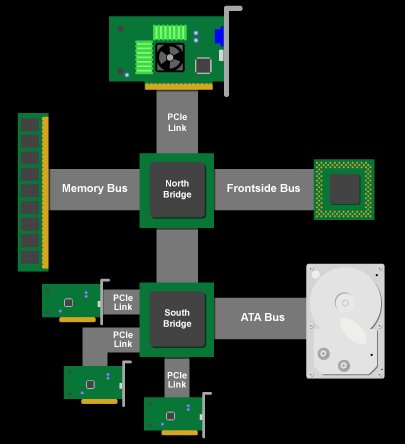 PCIe forms the interconnect backbone
Northbridge and Southbridge are both PCIe switches
Some Southbridge designs have built-in PCI-PCIe bridge to allow old PCI cards
Some PCIe I/O cards are PCI cards with a PCI-PCIe bridge
PCIe Specifications
PCIe 3
8 Giga Transfers per second bi-directional
985 MB/s (x1)
15.75 GB/s (x16)
PCIe 4
16 Giga Transfers bi-directional
1.97 GB/s (x1)
31.5 GB/s (x16)
Key Takeaways
GPUs are peripheral devices within a computer system
Data is transferred from CPU to GPU through PCIe links
Writing a GPU program
ALU
SIMD
ALU
GPU Hierarchies
SM
SM
2
CUDA programming language
Compute Unified Device Architecture (CUDA) is Nvidia’s programming interface for General Purpose Graphics Processing Units
CUDA is written in C/C++
Other languages provide a wrapper around this
Provides both a low-level driver api and high-level runtime api
We will be working with runtime api
Runtime API is simpler and easier to use but lacks device level control of the driver api
Includes the Nvidia C Compiler (NVCC) 
NVCC is the only way to compile device (GPU) code for nvidia GPUs
Contains GCC underneath to compile host (CPU) code
repeat
as needed
Compiling A CUDA Program
Integrated C programs with CUDA extensions
NVCC Compiler
Device Code (PTX)
Host Code
Host C Compiler/ Linker
Device Just-in-Time Compiler
Heterogeneous Computing Platform with
CPUs, GPUs, etc.
Phases of GPU programs
Setup /  Memory Allocation
Host Code
repeat
as needed
Host to Device Mem Copy
Kernel Execution
Device Code
Device to Host Mem Copy
Host Code
Setup /  Memory Allocation
// Host code
int main()
{
    int N = ...;
    size_t size = N * sizeof(float);
 
    // Allocate input vectors h_A and h_B in host memory
    float* h_A = (float*)malloc(size);
    float* h_B = (float*)malloc(size);
 
    // Initialize input vectors
    ...
 
    // Allocate vectors in device memory
    float* d_A;
    cudaMalloc(&d_A, size);
    float* d_B;
    cudaMalloc(&d_B, size);
    float* d_C;
    cudaMalloc(&d_C, size);
Allocate memory in both host and device
Standard Malloc for host allocations
cudaMalloc(ptr,size) for device allocation
This means you have two pointers to handle
Host to Device Mem Copy
// Host code
int main()
{
…
// initialize host memory data
for(int i = 0; i< n;i++) {
 h_A[i] = rand()
 h_B[i] = rand()
}


// Copy vectors from host memory to device memory 
cudaMemcpy(d_A, h_A, size,cudaMemcpyHostToDevice); cudaMemcpy(d_B, h_B, size,cudaMemcpyHostToDevice);
Once memory is allocated initialize host memory data
Then copy host data to device with cudaMemcpy(src,dest,cudaMemcpyHostToDevice)
cudamalloc
malloc
Memory Allocation and memory copy
DRAM
Global Memory
repeat
as needed
CPU
GPU
cudamemcpy
Kernel Launch and Execution
// Device code 
__global__ void VecAdd(float* A, float* B, float* C, int N) 
{
    int i = blockDim.x * blockIdx.x + threadIdx.x; 
    if (i < N) C[i] = A[i] + B[i];
}

// Host code
int main()
{
…
// Set block size and grid size
    int threadsPerBlock = 256;
    int blocksPerGrid =
                 (N + threadsPerBlock - 1) / threadsPerBlock;
Dim3 blockSize(threadsPerBlock,1,1);
Dim3 girdSize(blocksPergrid,1,1);

 VecAdd<<<gridSize, blockSize>>>(d_A, d_B, d_C, N);
…
Device functions are declared with __global__ specifier
Pass allocated device pointers as arguments
Specify grid and block size using Dim3 struct
Dim3 name(x,y,z)
Launch kernel with func<<<grid,block>>>(args)
Launching a kernel is a non-blocking call
This means the CPU can continue while the kernel is executing
Kernel execution in a nutshell
Grid
__global__
void vecAddKernel(float *A,
     float *B, float *C, int n)
{
   int i = blockIdx.x * blockDim.x
             + threadIdx.x;

   if( i<n ) C[i] = A[i]+B[i];
}
__host__
void vecAdd(…)
{
  dim3 DimGrid(ceil(n/256.0),1,1);
  dim3 DimBlock(256,1,1);
vecAddKernel<<<DimGrid,DimBlock>>>(d_A,d_B,d_C,n);
}
Blk 0
Blk N-1
• • •
GPU
Mk
• • •
M0
RAM
21
// Compute vector sum C = A + B
// Each thread performs one pair-wise addition

__global__
void vecAddKernel(float* A, float* B, float* C, int n)
{
  int i = threadIdx.x+blockDim.x*blockIdx.x;
    if(i<n) C[i] = A[i] + B[i];
}
Executed on the:
Only callable from the:
__device__ float DeviceFunc()‏
device
device
__global__ void  KernelFunc()‏
device
host
__host__   float HostFunc()‏
host
host
More on CUDA Function Declarations
__global__ defines a kernel function
Each “__” consists of two underscore characters
A kernel function must return void
__device__ and __host__ can be used together
__host__ is optional if used alone
23
Device to host Mem copy
// Device code 
__global__ void VecAdd(float* A, float* B, float* C, int N) 
{
    int i = blockDim.x * blockIdx.x + threadIdx.x; 
    if (i < N) C[i] = A[i] + B[i];
}

// Host code
int main()
{
…
 // Copy result from device memory to host memory
 // h_C contains the result in host memory
 cudaMemcpy(h_C, d_C, size, cudaMemcpyDeviceToHost);

    // Free device memory
    cudaFree(d_A);
    cudaFree(d_B);
    cudaFree(d_C);
            
    // Free host memory
    ...
Once Kernel execution is complete copy results from device to host memory
  cudaMemcpy(src,dest,cudaMemcpyDevicetoHost)
Free device memory using cudaFree(ptr)
Typical Structure of a CUDA Program
Function prototypes
__global__ void kernelOne(…)
Main ()
allocate memory space on the device – cudaMalloc(&d_GlblVarPtr, bytes )
transfer data from host to device – cudaMemCpy(d_GlblVarPtr, h_Gl…)
execution configuration setup
kernel call – kernelOne<<<execution configuration>>>( args… );
transfer results from device to host – cudaMemCpy(h_GlblVarPtr,…)
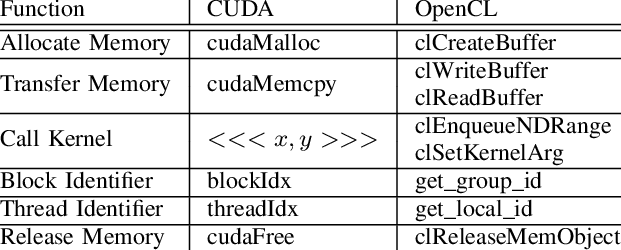 repeat
as needed
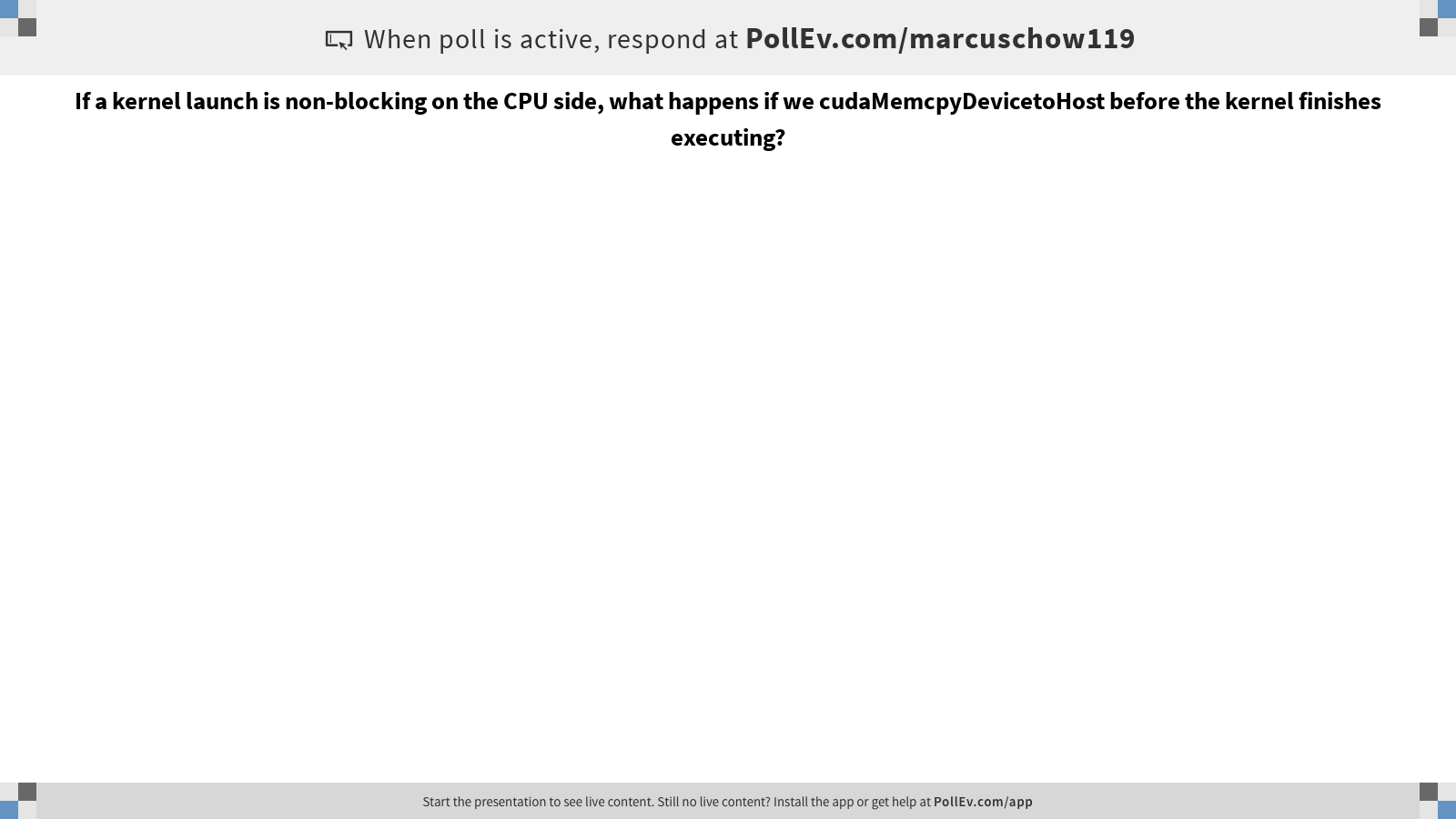 [Speaker Notes: Poll Title: If a kernel launch is non-blocking on the CPU side, what happens if we cudaMemcpyDevicetoHost before the kernel finishes executing?
https://www.polleverywhere.com/free_text_polls/GZJHdE63wum1w1WlP26As]
Multi-dimensional Kernel Configuration
A Multi-Dimensional Grid Example
device
host
Block (0, 1)
Block (0, 0)
Grid 1
Kernel 1
Block (1, 1)
Block (1, 0)
Block (1,0)
Grid 2
(1,0,1)
(1,0,0)
(1,0,2)
(1,0,3)
Thread
(0,0,0)
Thread
(0,0,1)
Thread
(0,0,2)
Thread
(0,0,3)
Thread
(0,0,0)
Thread
(0,1,3)
Thread
(0,1,1)
Thread
(0,1,0)
Thread
(0,1,2)
28
Processing a Picture with a 2D Grid
Warps in Multi-dimensional Thread Blocks
The thread blocks are first linearized into 1D in row major order
In x-dimension first, y-dimension next, and z-dimension last
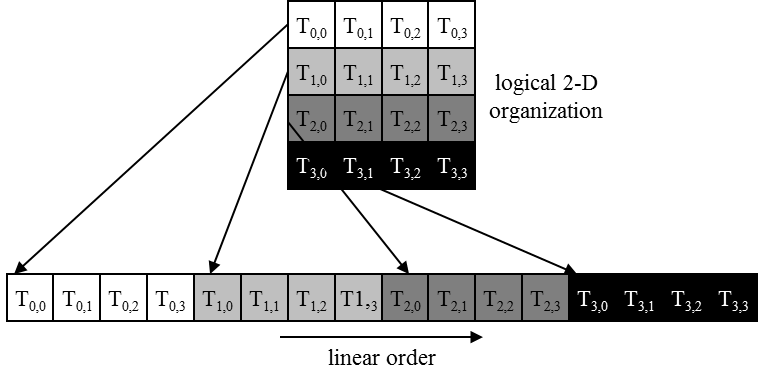 30
Row-Major Layout in C/C++
M
Row*Width+Col = 2*4+1 = 9
M0
M1
M2
M3
M4
M5
M6
M7
M8
M9
M10
M11
M12
M13
M14
M15
M
M0,0
M0,1
M0,2
M0,3
M1,0
M1,1
M1,2
M1,3
M2,0
M2,1
M2,2
M2,3
M3,0
M3,1
M3,2
M3,3
M0,0
M0,1
M0,2
M0,3
M1,0
M1,1
M1,2
M1,3
M2,0
M2,1
M2,2
M2,3
M3,0
M3,1
M3,2
M3,3
Blocks are partitioned after linearization
Linearized thread blocks are partitioned 
Thread indices within a warp are consecutive and increasing
Warp 0 starts with Thread 0
Partitioning scheme is consistent across devices
Thus you can use this knowledge in control flow
DO NOT rely on any ordering within or between warps
If there are any dependencies between threads, you must __syncthreads() to get correct results (more later).
SIMD Execution Among Threads in a Warp
All threads in a warp must execute the same instruction at any point in time
Also called SIMT execution model

This works efficiently if all threads follow the same control flow path
All if-then-else statements make the same decision
All loops iterate the same number of times
[Speaker Notes: WARP_SIZE]
Device Code Example
__global__ void PictureKernel(float* d_Pin, float* d_Pout, 
				int height, int width)
{

  // Calculate the row # of the d_Pin and d_Pout element
  int Row = blockIdx.y*blockDim.y + threadIdx.y;
  
  // Calculate the column # of the d_Pin and d_Pout element
  int Col = blockIdx.x*blockDim.x + threadIdx.x;

  // each thread computes one element of d_Pout if in range
  if ((Row < height) && (Col < width)) {
    d_Pout[Row*width+Col] = 2.0*d_Pin[Row*width+Col];
  }
}
Scale every pixel value by 2.0
Host Code for Launching PictureKernel
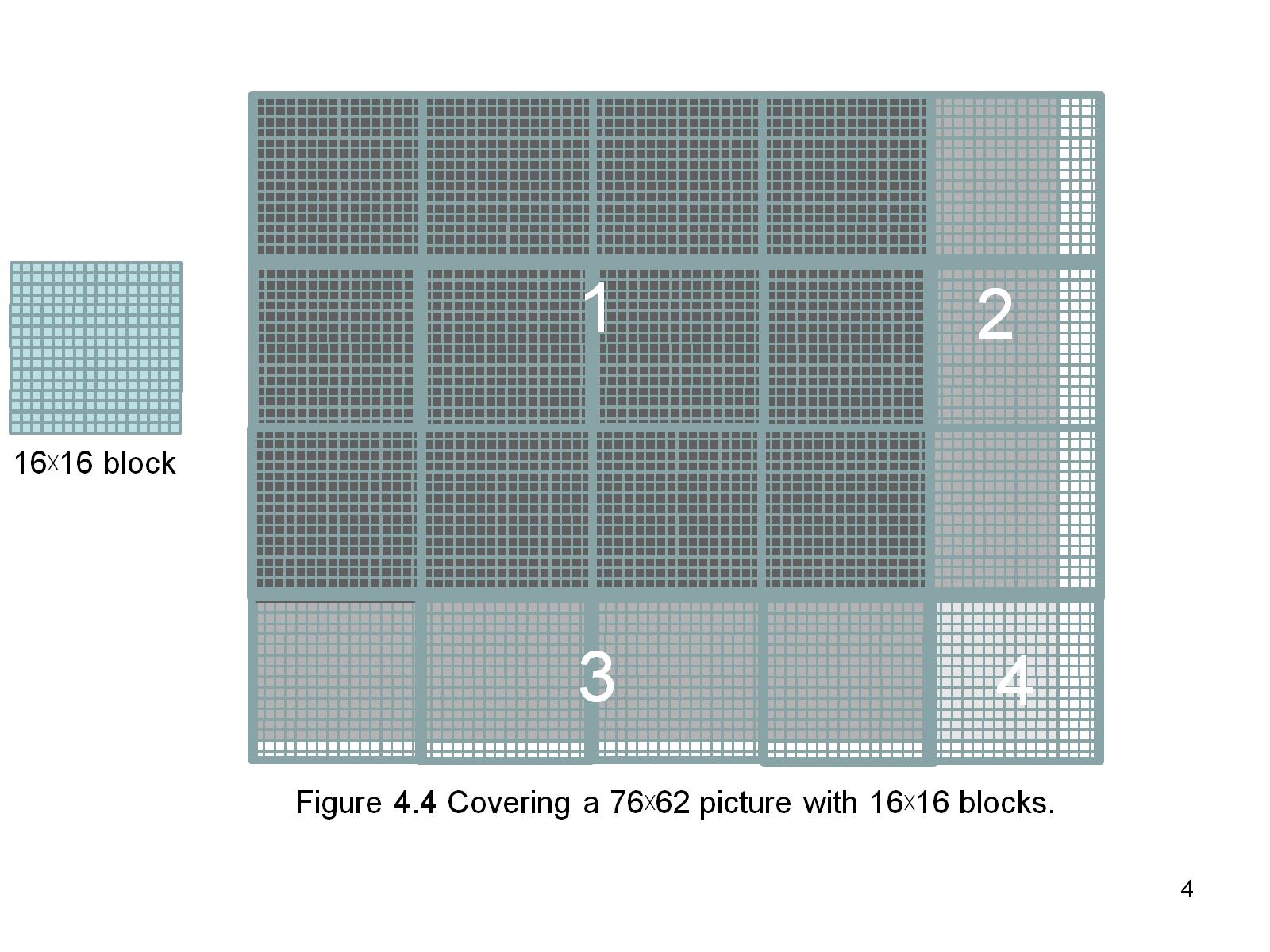 Not all threads in a Block will follow the same control flow path.
Control Divergence
Control divergence occurs when threads in a warp take different control flow paths by making different control decisions 
Some take the then-path and others take the else-path of an if-statement
Some threads take different number of loop iterations than others
The execution of threads taking different paths are serialized in current GPUs
The control paths taken by the threads in a warp are traversed one at a time until there is no more.
During the execution of each path, all threads taking that path will be executed in parallel
The number of different paths can be large when considering nested control flow statements
[Speaker Notes: WARP_SIZE]
Control Divergence Examples
Divergence can arise when branch or loop condition is a function of thread indices
Example kernel statement with divergence:
if (threadIdx.x > 2) { }
This creates two different control paths for threads in a block
Decision granularity < warp size; threads 0, 1 and 2 follow different path than the rest of the threads in the first warp
Example without divergence:
If (blockIdx.x > 2) { }
Decision granularity is a multiple of blocks size; all threads in any given warp follow the same path
What Block Size Should I Use??
For 2D algorithms using multiple blocks, should I use 8X8, 16X16 or 32X32 blocks for Fermi?

For 8X8, we have 64 threads per Block. Since each SM can take up to 1536 threads, which translates to 24 Blocks. However, each SM can only take up to 8 Blocks, only 512 threads will go into each SM!

For 16X16, we have 256 threads per Block. Since each SM can take up to 1536 threads, it can take up to 6 Blocks and achieve full capacity unless other resource considerations overrule.

For 32X32, we would have 1024 threads per Block. Only one block can fit into an SM for Fermi. Using only 2/3 of the thread capacity of an SM.
RGB to Grayscale Conversion
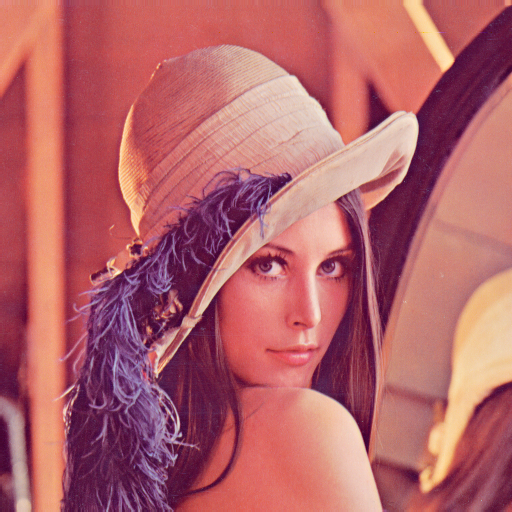 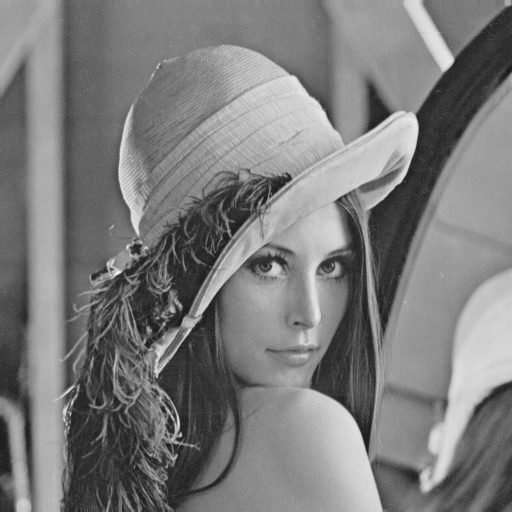 A grayscale digital image is an image in which the value of each pixel carries only intensity information.
RGB Color Image Example
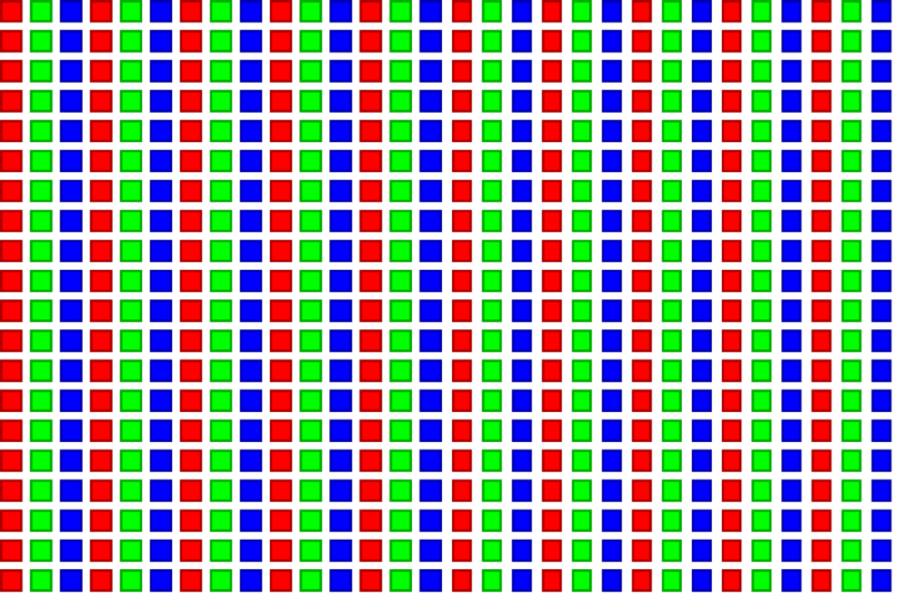 Each pixel in an image is an RGB value
The format of an image’s row is (r g b) (r g b) … (r g b)
RGB ranges are not distributed uniformly
Many different color spaces, here we show the constants to convert to AdbobeRGB color space
The vertical axis (y value) and horizontal axis (x value) show the fraction of the pixel intensity that should be allocated to G and B. The remaining fraction (1-y–x)  of the pixel intensity that should be assigned to R
The triangle contains all the representable colors in this color space
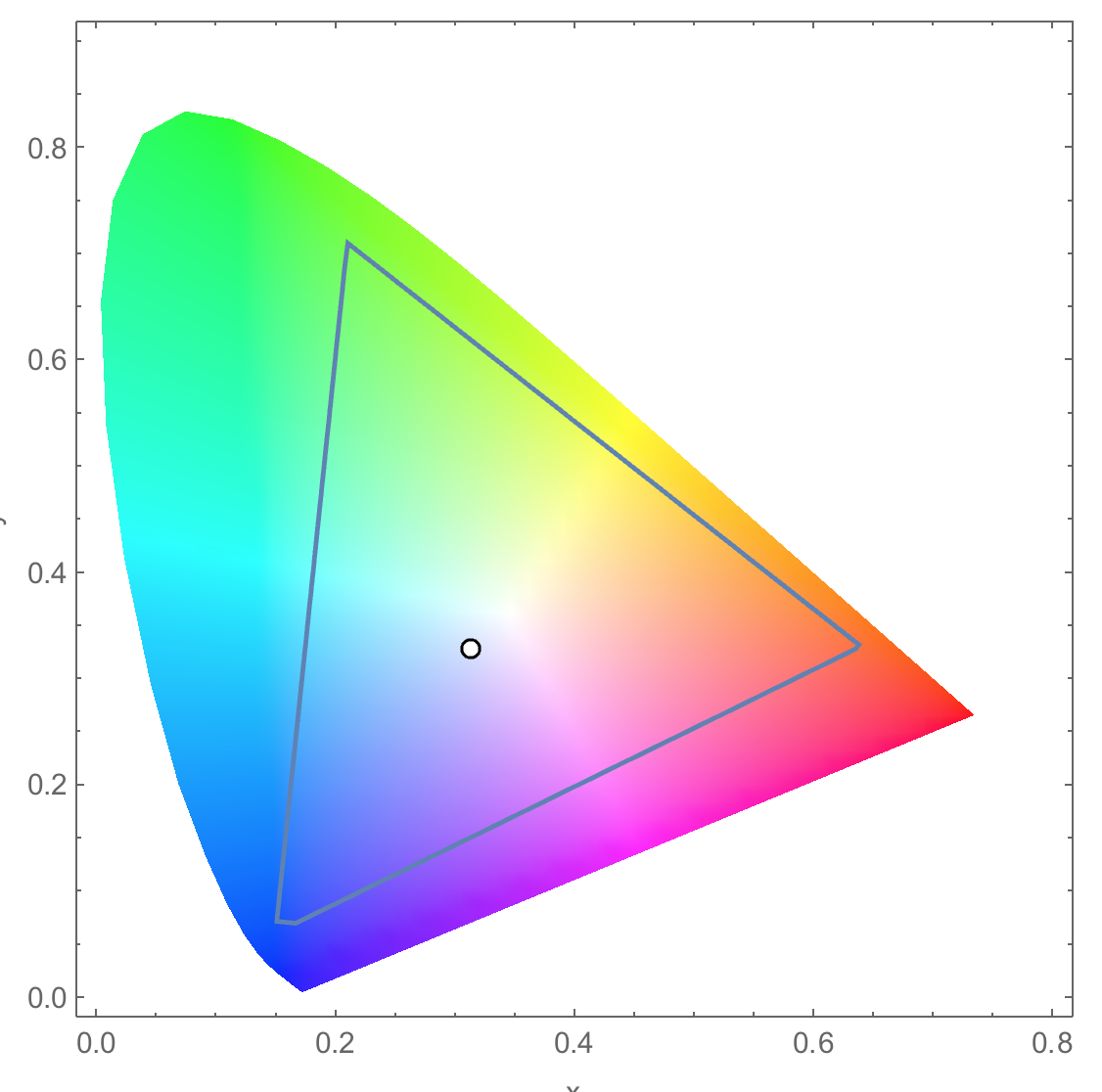 Color Calculating Formula
For each pixel (r g b) at (I, J) do:		grayPixel[I,J] = 0.21*r + 0.71*g + 0.07*b
This is just a dot product <[r,g,b],[0.21,0.71,0.07]> with the constants being specific to input RGB space
0.71
0.21
0.07
#define CHANNELS 3 // we have 3 channels corresponding to RGB
// The input image is encoded as unsigned characters [0, 255]
__global__ void colorConvert(unsigned char * grayImage,unsigned char * rgbImage, int width, int height)
 {
 int x = threadIdx.x + blockIdx.x * blockDim.x;
 int y = threadIdx.y + blockIdx.y * blockDim.y;

 if (x < width && y < height) {
    // get 1D coordinate for the grayscale image
    int grayOffset = y*width + x;
    // one can think of the RGB image having
    // CHANNEL times columns than the gray scale image
    int rgbOffset = grayOffset*CHANNELS;
    unsigned char r = rgbImage[rgbOffset  ]; // red value for pixel
    unsigned char g = rgbImage[rgbOffset + 1]; // green value for pixel
    unsigned char b = rgbImage[rgbOffset + 2]; // blue value for pixel
    // perform the rescaling and store it
    // We multiply by floating point constants
    grayImage[grayOffset] = 0.21f*r + 0.71f*g + 0.07f*b;
 }
}
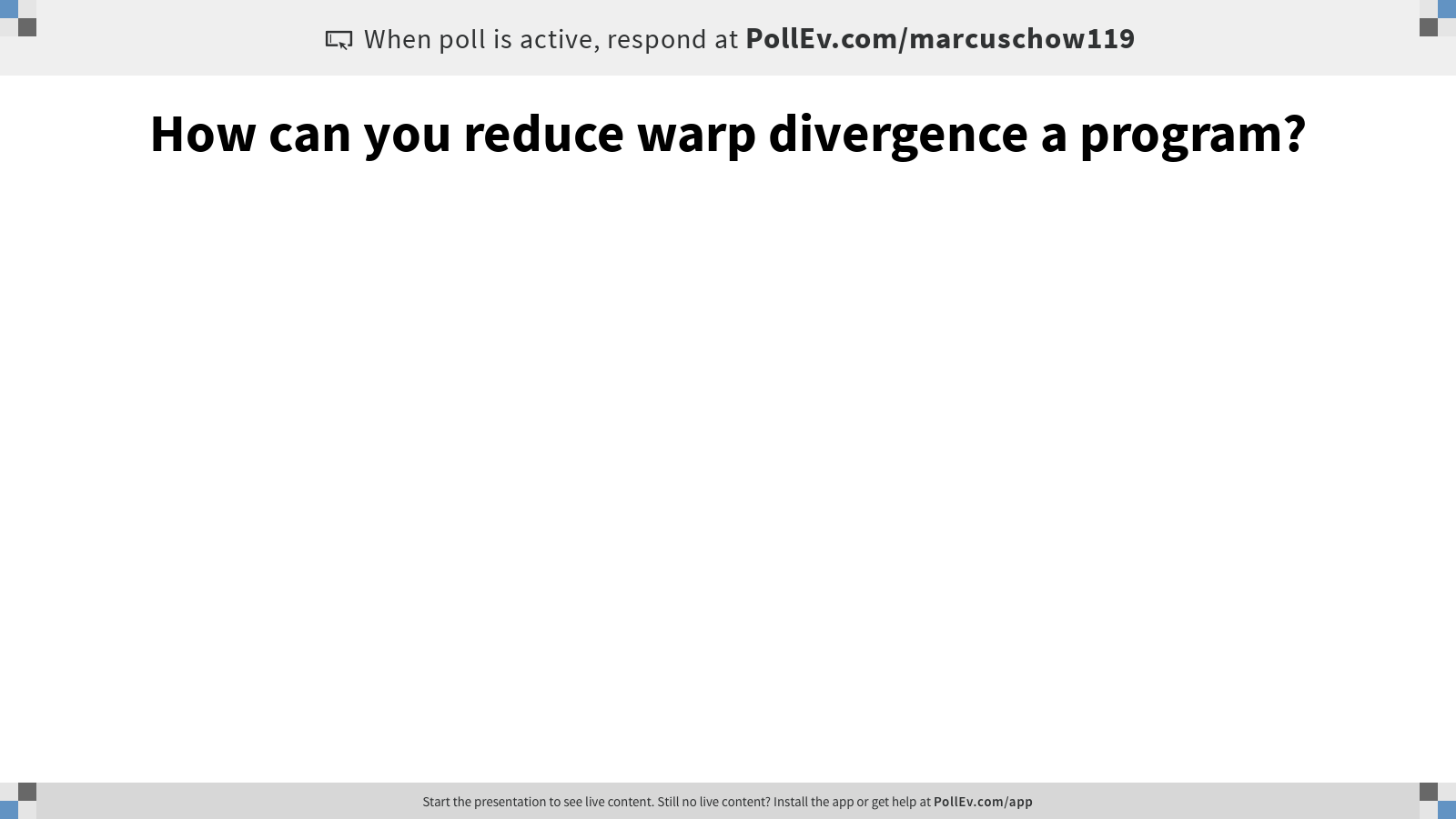 [Speaker Notes: Poll Title: How can you reduce warp divergence a program?
https://www.polleverywhere.com/free_text_polls/1dobHLMencbO13n5JmZ6I]